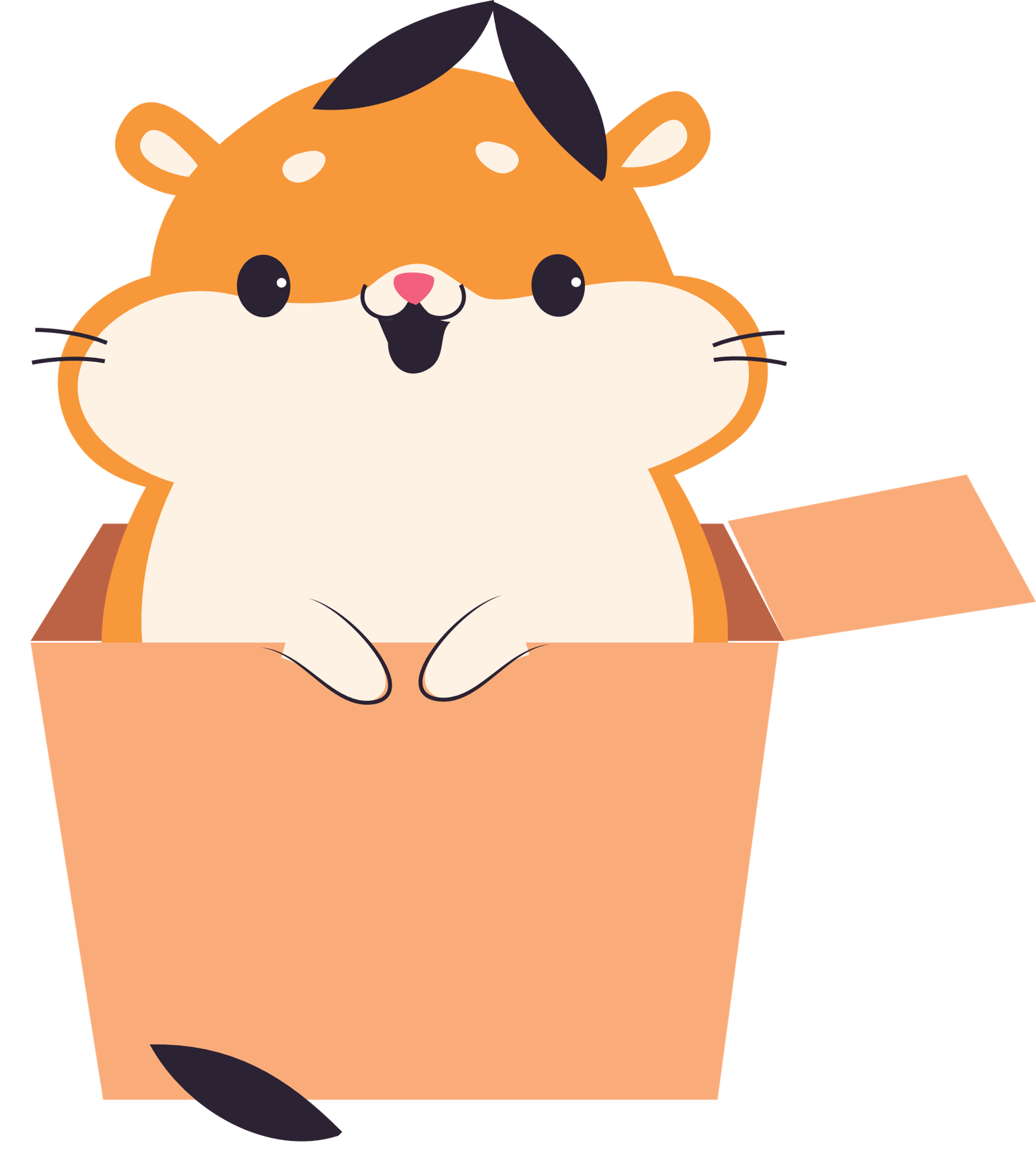 Viết
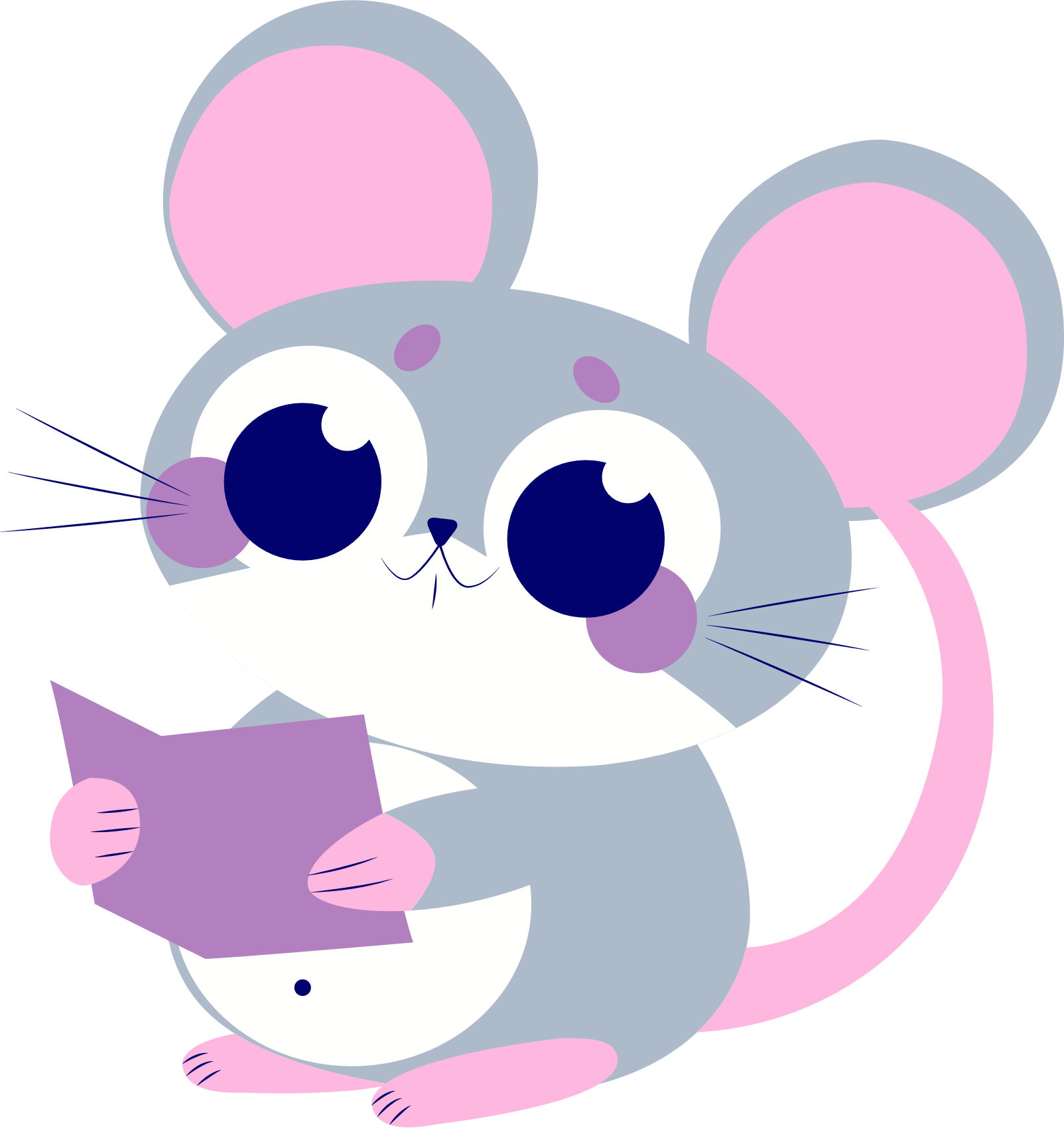 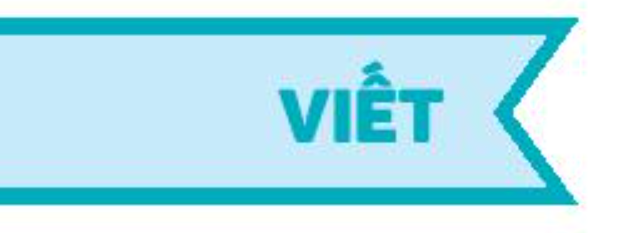 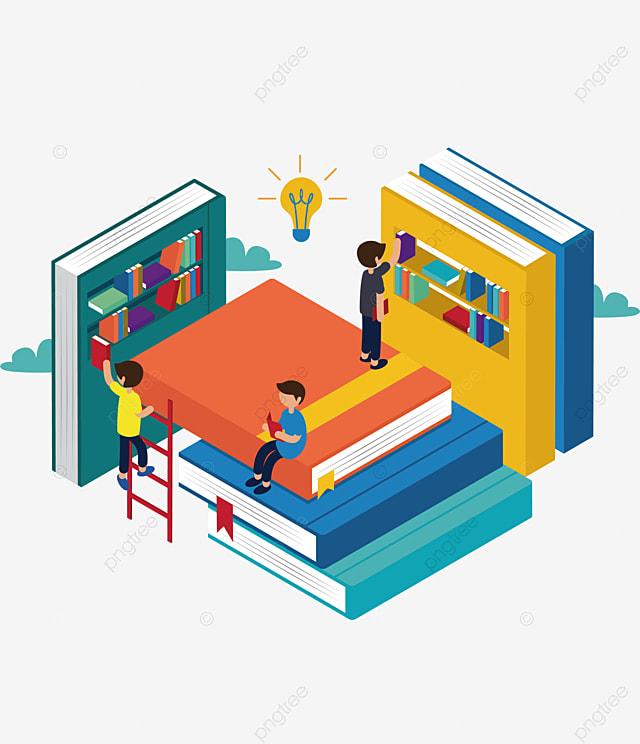 Câu 1. Nghe – viết
Thư viện
    Đây là thư viện của các em. Các em có thể đọc bất kì quyển sách nào có ở đây. Cứ thoải mái vào thư viện khi nào thấy thích. Nếu muốn, các em có thể mượn sách về nhà đọc. Nhưng đọc xong thì phải trả lại nhé. Nếu ở nhà có sách gì các em muốn bạn khác cùng đọc, hãy mang đến đây. Bây giờ thì đọc thật nhiều sách vào.
Chú ý:
- Viết đúng chính tả.
- Từ đầu tiên của đoạn văn lùi vào 1 ô li.
- Đánh dấu câu đúng.
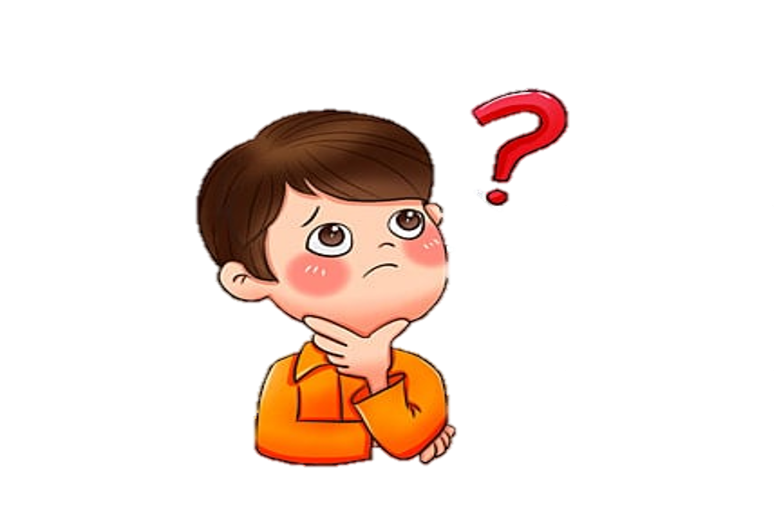 Câu 2: Ghép các tiếng phù hợp với chân hoặc trân để tạo từ.
chân
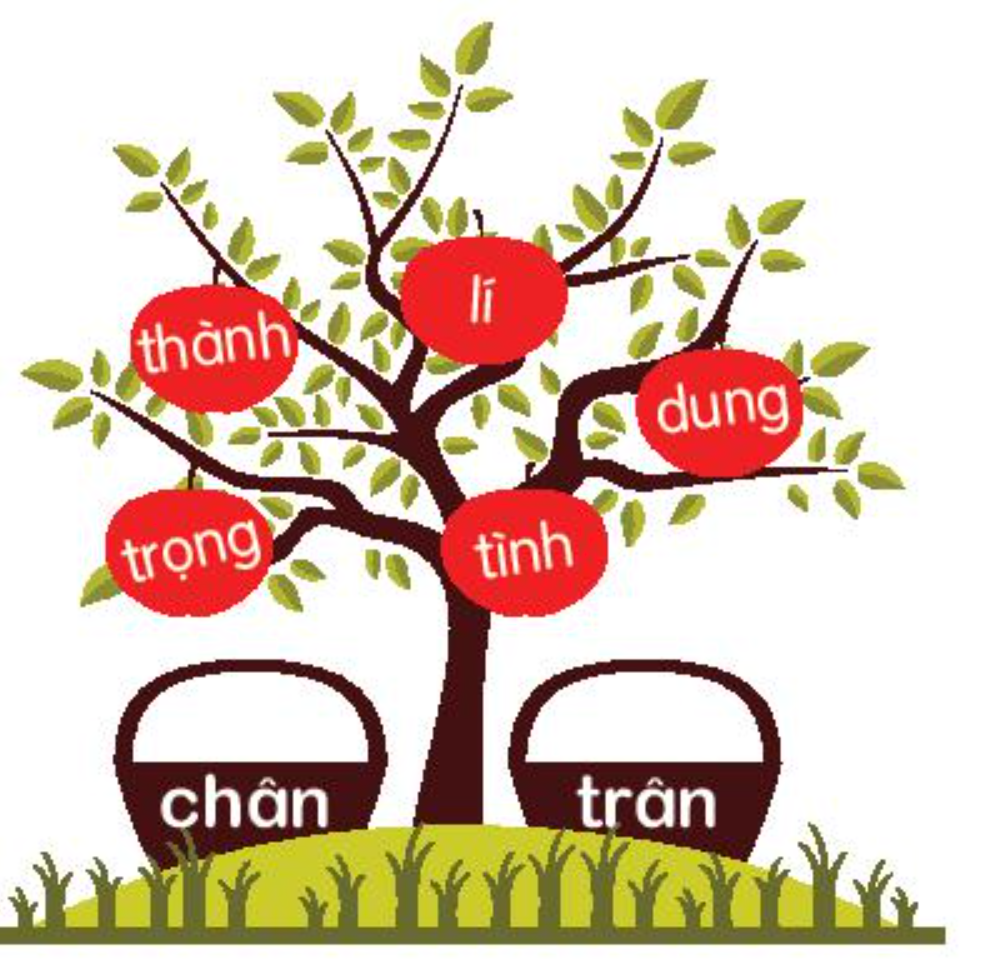 chân thành, chân lí, 
 chân dung, chân tình
trân
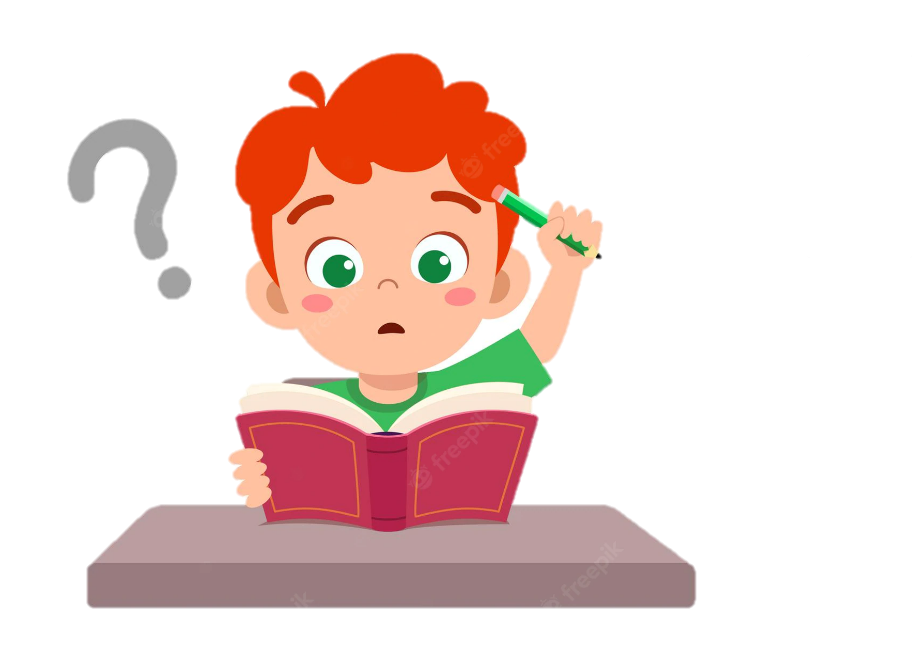 trân trọng
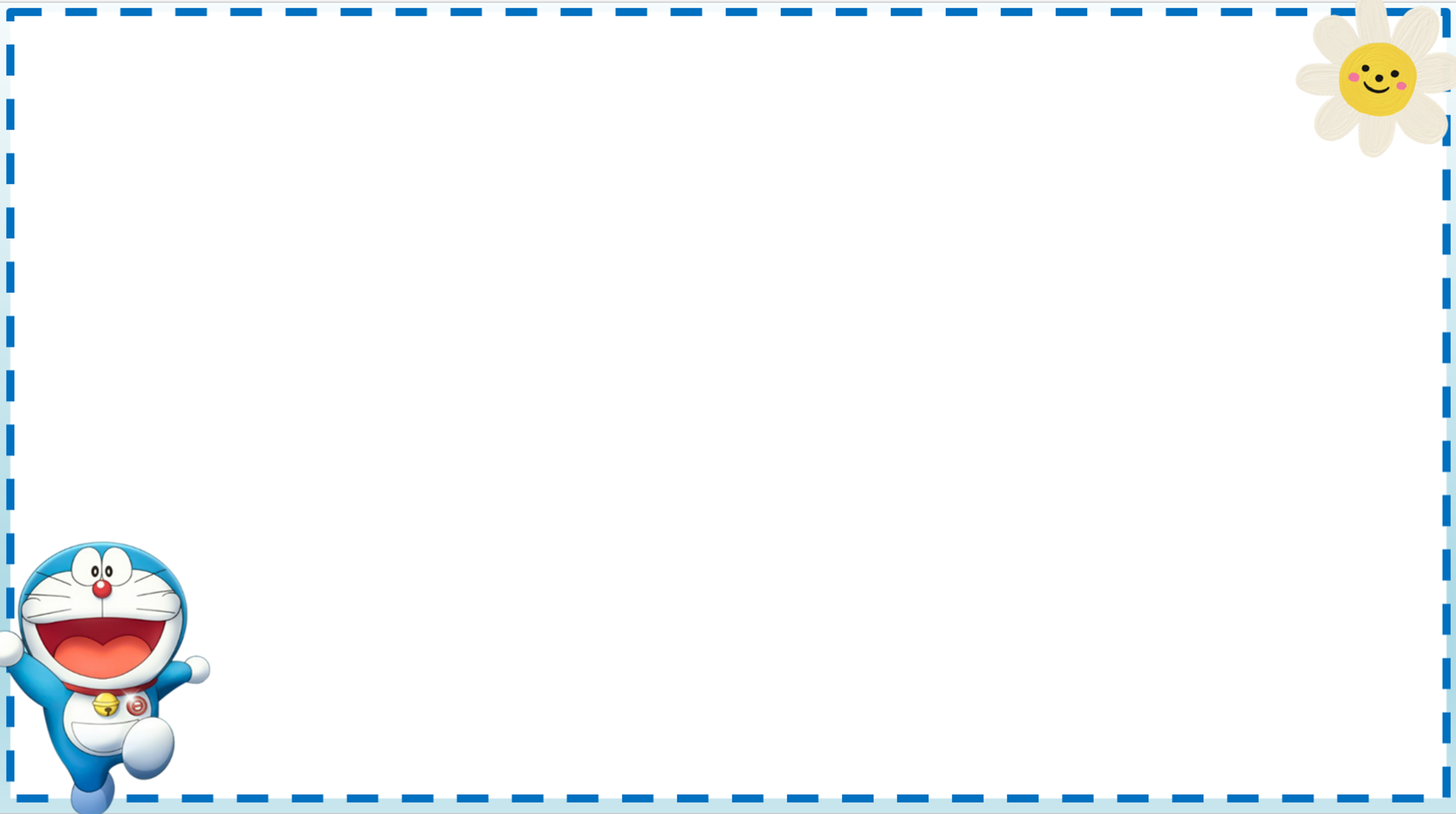 Câu 3: Làm bài tập a hoặc b.
a. Chọn ch hoặc tr thay cho ô vuông.
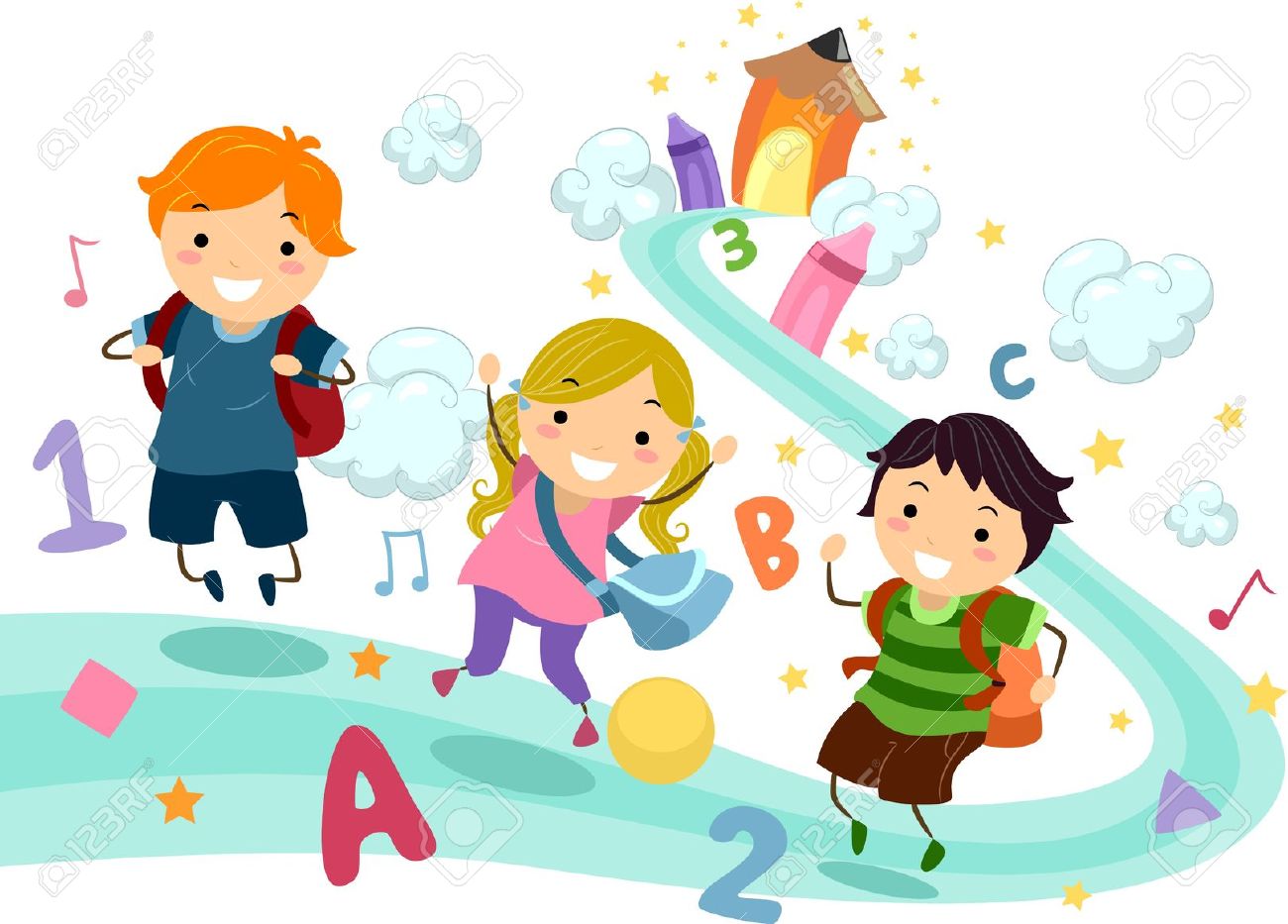 Bài hát tới trường 
( Trích)
b. Ghép các tiếng phù hợp với dân hoặc dâng để tạo từ.
dân: dân số, dân làng, dân tộc, dân cư
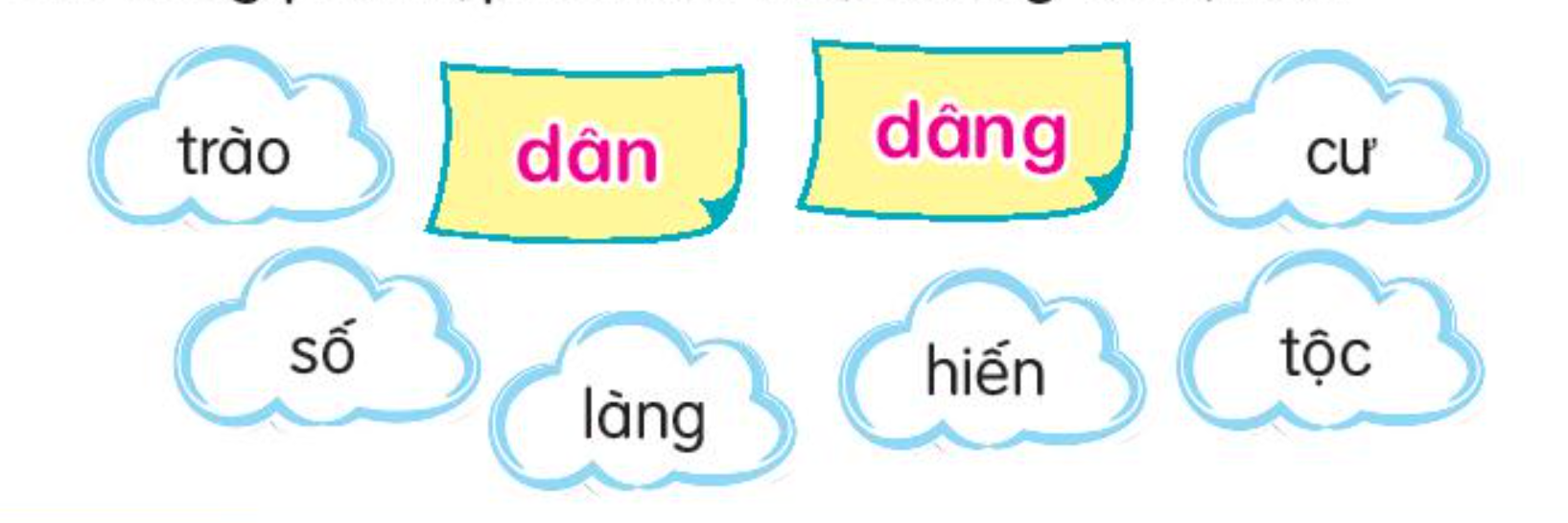 dâng: dâng hiến, dâng trào.
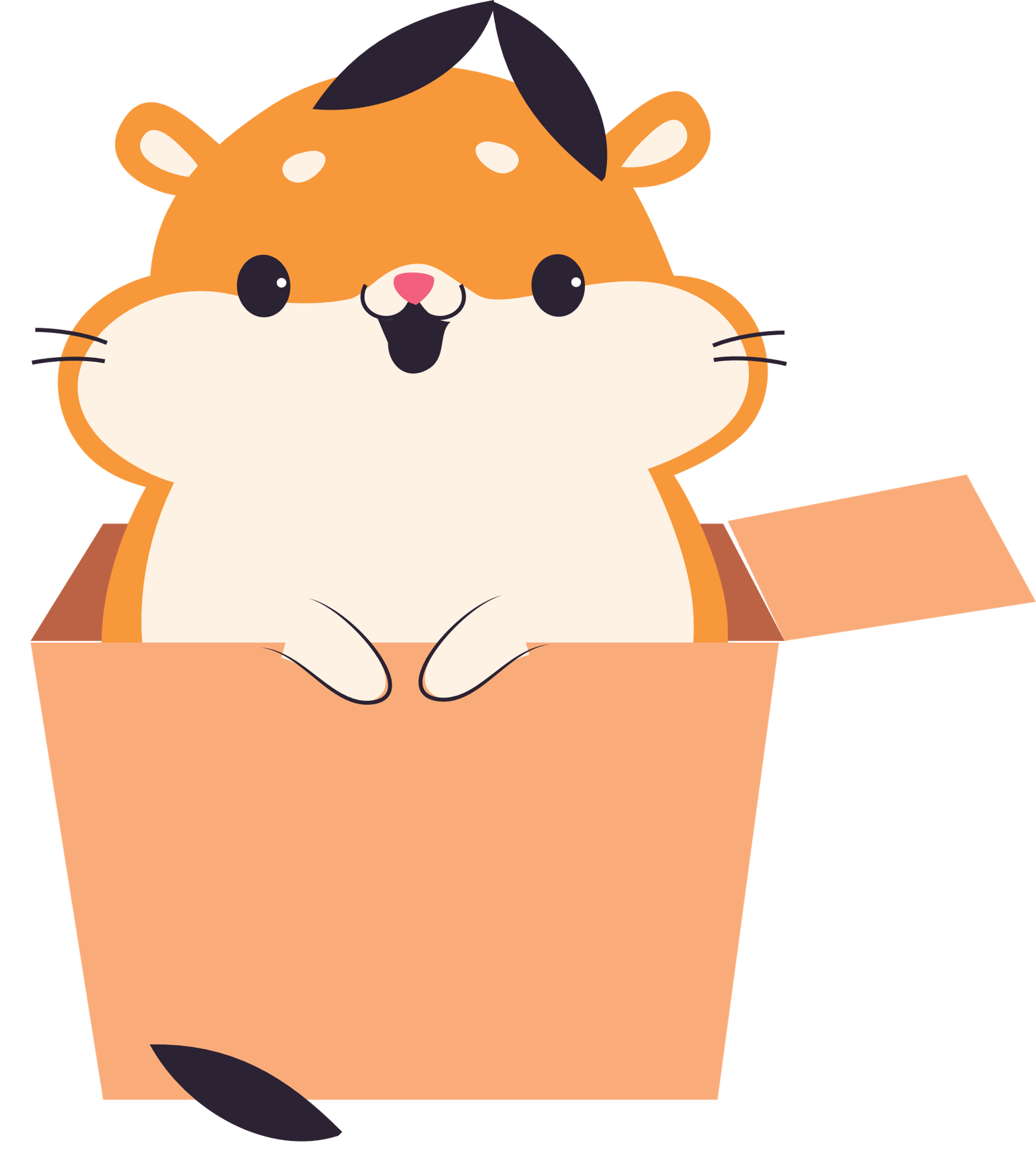 Vận dụng
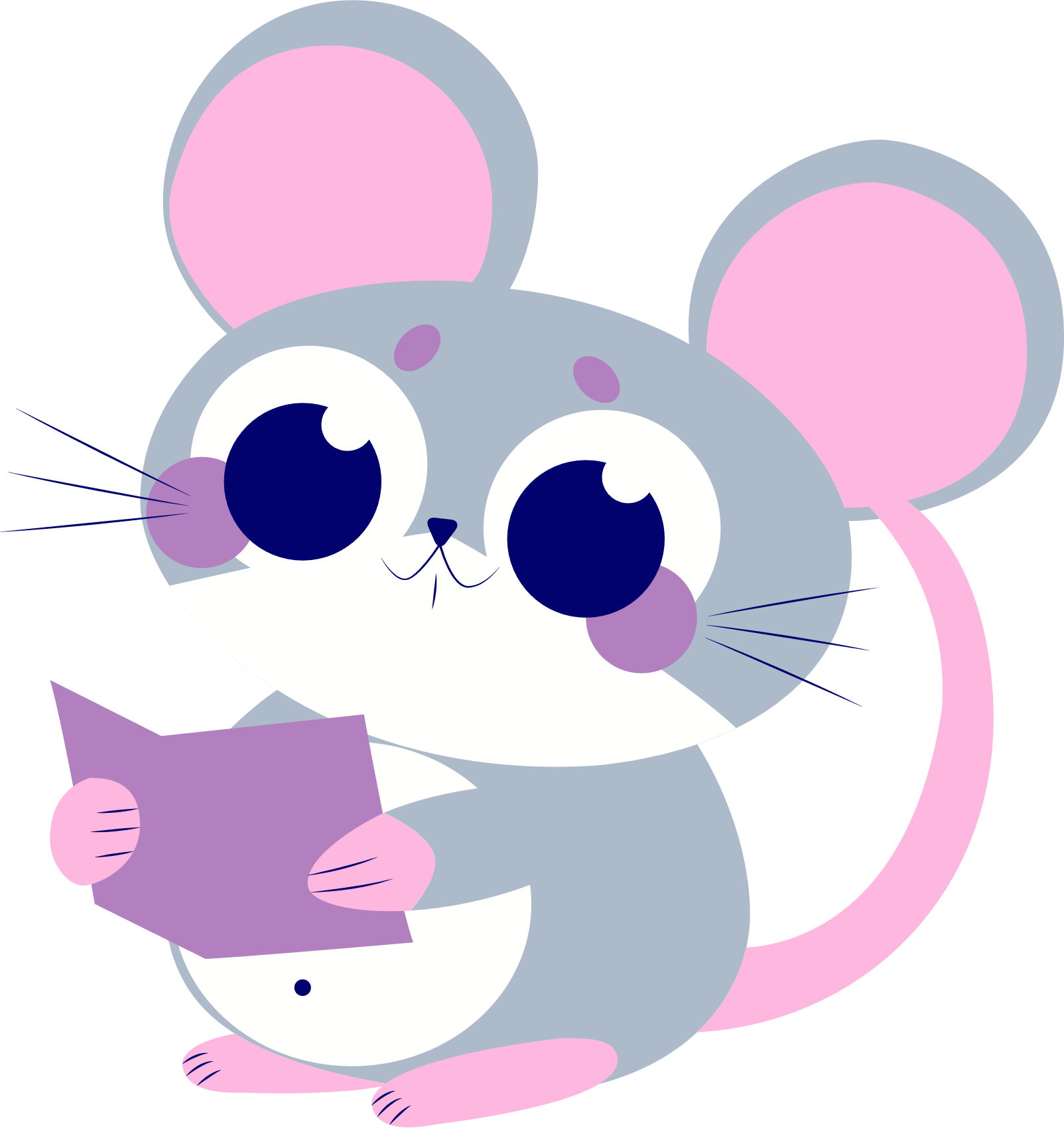 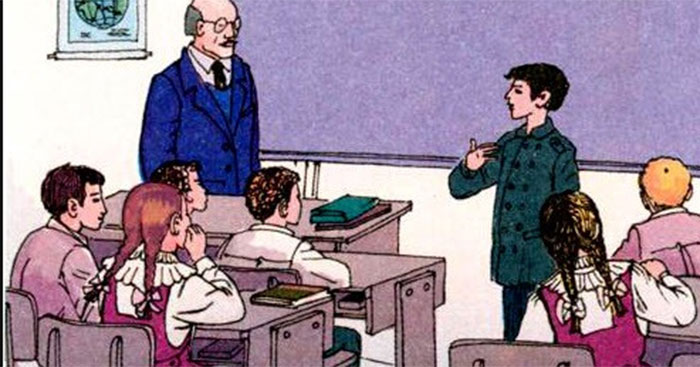 Kể lại cho người thân nghe câu chuyện 
Mặt trời mọc ở đằng … Tây. 
Nếu có thể thử làm vài câu thơ về mặt trời.
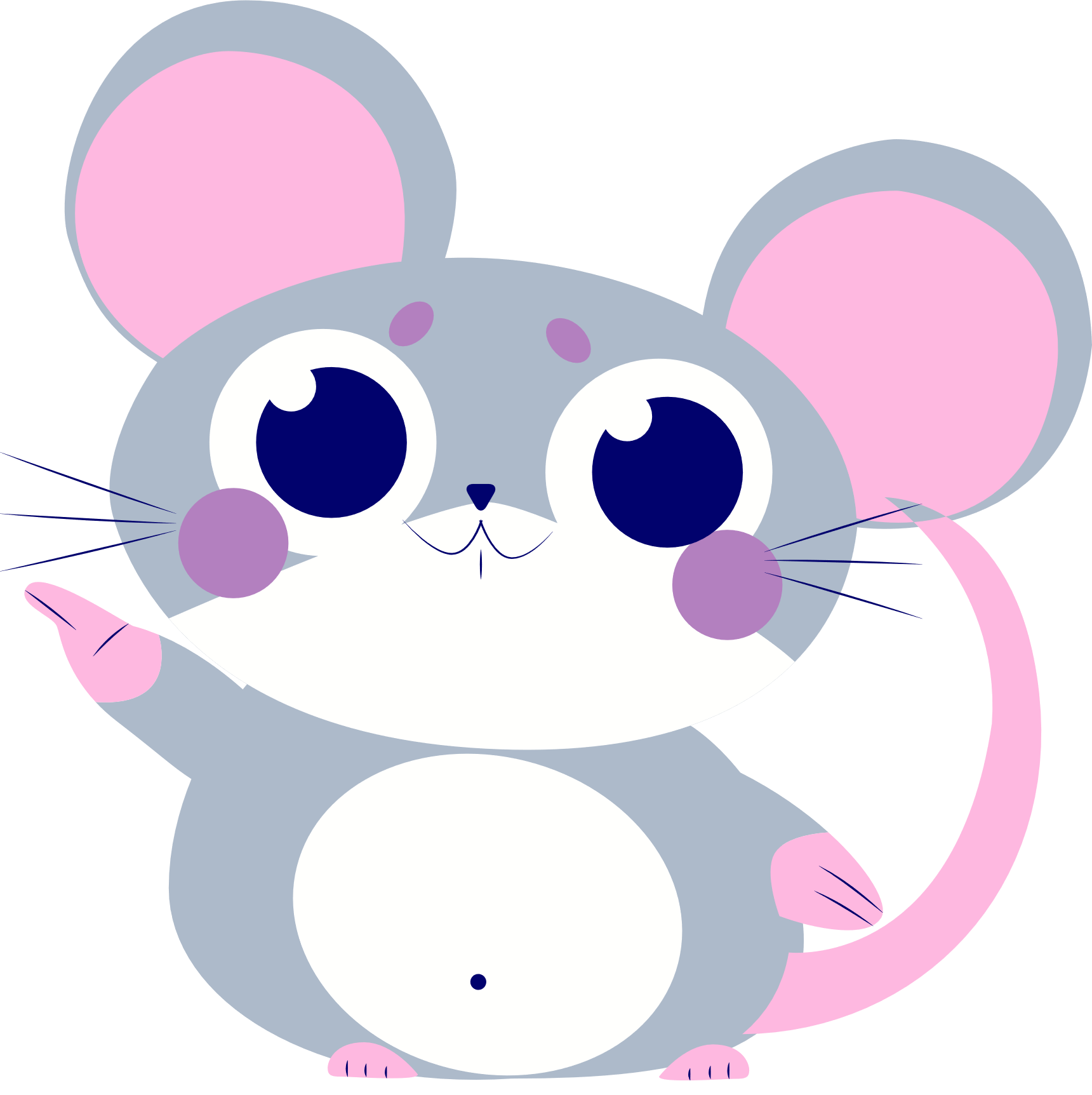 Củng cố                     Dặn dò
Hẹn gặp lại
 các em !
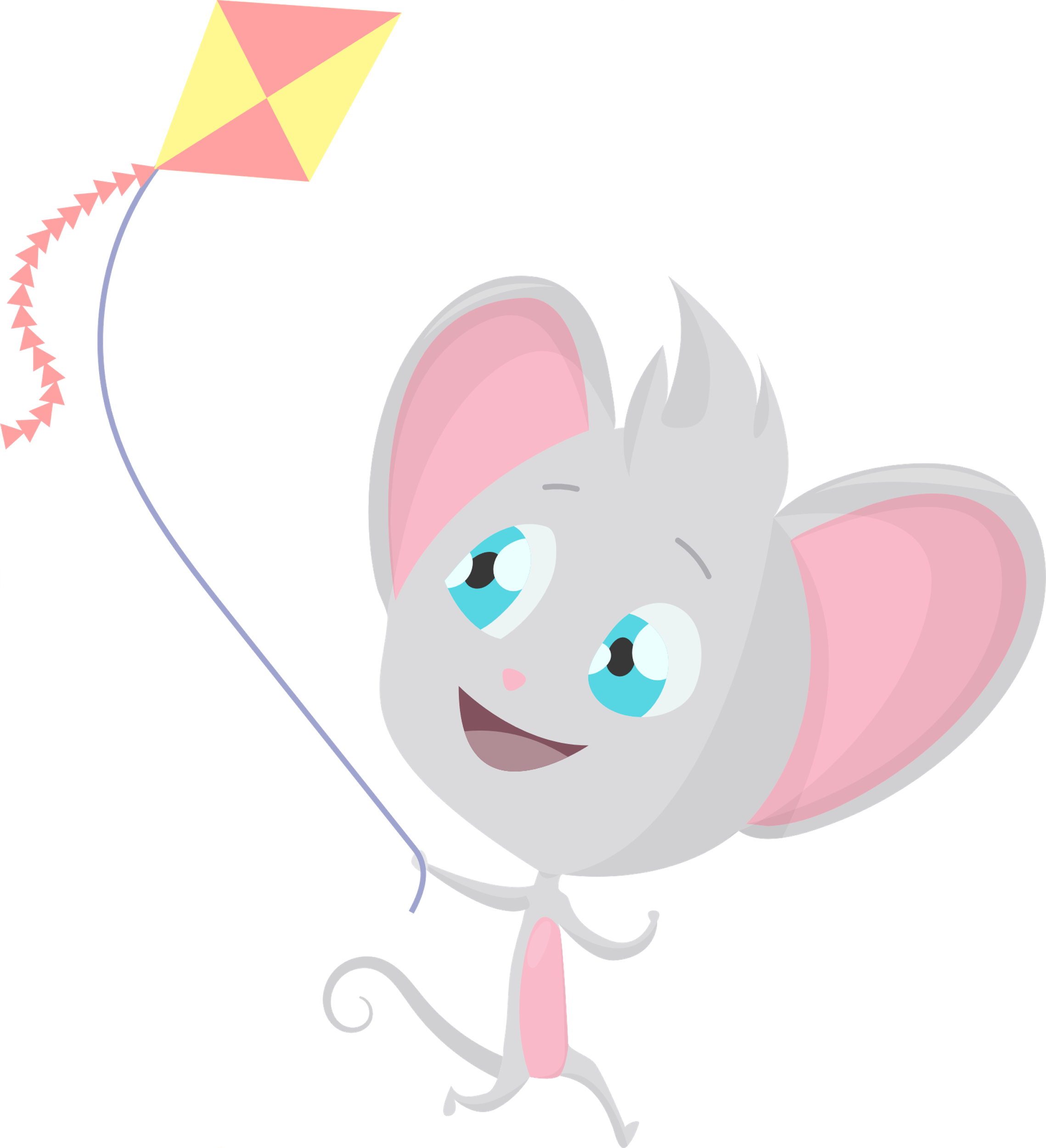